Digital Design of Materials: Some  Thoughts for a ClosingGroup Discussion
Andrei Ruckenstein
Boston University
[Speaker Notes: These are personal thoughts: and I speak here with some distance and wearing two hats: I have started my own scientific career working on correlated systems and high Tc. For the past six years, until this past july I also served as the Vice President fot Research at BU and so I also bring the perspective of someone who worries about how our field is placed in the broader strategies for research – and this is useful in today’s tremendous pressures on research funding particularly here in the US .. But not only.
----- Meeting Notes (9/29/13 09:24) -----
The focus will be on a discussion of where we want to be …and here I should admit that there pretexts or a long term hope for the outcome of this workship but even if none of these wishes come to pass this has been a tremendously exciting and stimulating workshop.]
Workshop
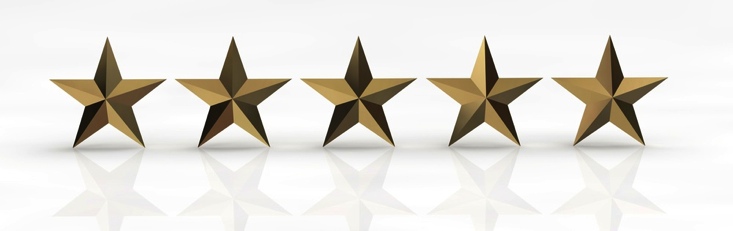 Impressive experimental ideas, tools and results
Virtually infinite source of exciting and important systems and ideas
Novel approach to electronic structure starting from atoms (rewrite Ashcroft & Mermin!)
Well defined algorithms which have led to qualitatively new insight
Courageous experimental colleagues
Remarkable talent!
[Speaker Notes: A paradigm shift in the way we think about materials: for many dacades we have benefited from or perhaps spoiled by the spherical caow model based on weakly interacting quasiparticles of collective modes describe many of the details of traditiional materials. I think this is a tremendous breakthrough and a pradigm shift in the way we think of materials particularly those with F and d electrons but not only.  Once the GW is fully married to DMFT we will have a scheme that bridge between the local and band pictures and their interplay. And it may even force us to rethink the effects of interactings in the tradiationally weakly coupled materials. 
Meigan Aronson, Dimitry Basov, and Darell Schlom diserve the prize for the most courageous … 
----- Meeting Notes (9/29/13 09:16) -----
I learned an interesting term  while visiting Romania this past month – in Romanian you refer to the top people in the field as “monsters” …and to be honest I find this description easier to understand than the notion of genius. I think of it as describing someone's impact. So I am pleased to say that many monsters and monsters to be were present here during these two and a half –days.]
Short Term
Launch an annual workshop on Materials Design 
Develop a Website with pedagogical lectures (video/audio), lecture notes, simulations, papers
Look for support from ICAM/ACP/KITP, foundations, agencies, donors, etc
Critical focus: interaction between theory and experiment on complex materials
Longer Term
Establish collaborative critical mass size teams teams of chemists, physicists, and materials and computational scientists working together on specific scientific projects
[Speaker Notes: At the expense of annoying someone in the audience, since the discovery of the high Tc cuprates this is how collaboration among condensed matter theorists is perieived from outside of the field!]
Longer Term
Establish collaborative critical mass size teams teams of chemists, physicists, and materials and computational scientists working together on specific scientific projects
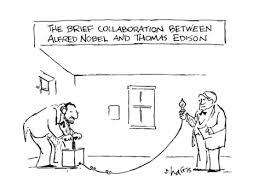 [Speaker Notes: At the expense of annoying someone in the audience, since the discovery of the high Tc cuprates this is how collaboration among condensed matter theorists is perieived from outside of the field!]
Longer Term
Establish collaborative critical mass size teams teams of chemists, physicists, and materials and computational scientists working together on specific scientific projects
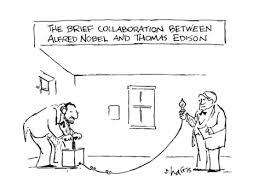 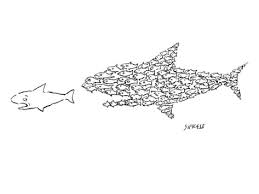 [Speaker Notes: This is in for those who might have thought to themselves: if you cannot beat them join them! I think of this more as a caricature of the Bell Labs model where we all get together to chase the “Prize”]
“The Prize”
Intellectual understanding, new science, new technological applications, a broader educated community

Infrastructure: computational power, innovative experimental facilities (automation?)

Funding!!
Goals
Eliminate siloes/”black boxes” and establish an open and accepted body of knowledge in DMFT/DFT+DMFT
Come up with conceptual explanations and simple models to educate the experimental community, students, and others
Build a “project management” approach to high throughput research programs that deliver
Understanding of interesting existing materials
Predict modifications/substitutions leading to specific behavior
Predict completely new materials with interesting properties
Materials Design Cycle
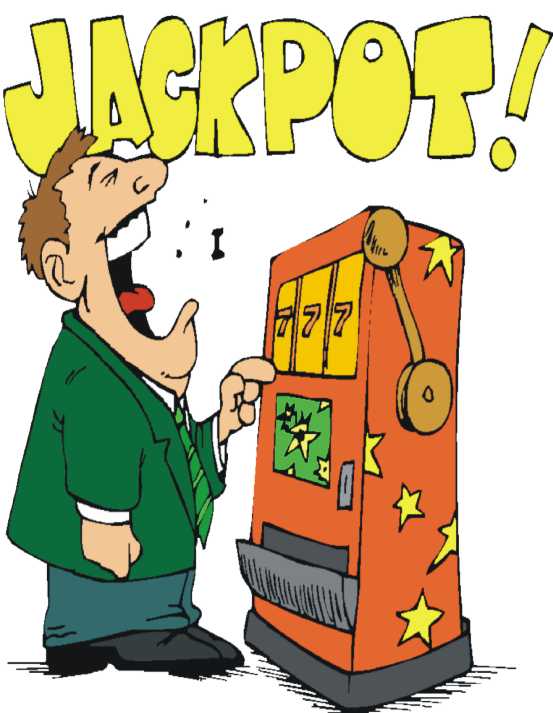 v
Synthesis
v
IDEA
Characterization
v
Computation
Deliverable Plan
A “Steering Committee (5-10)
A white paper
Current state of “the field”
Unique opportunities
A couple of Pilot Projects (specific families of materials)
Teams and priorities
Needed resources
A time frame
[Speaker Notes: This is to start the conversation: I would like your reaction to these ideas and urge you to come up with other ideas
First let me thank a few people: the two people without whom this workshop would not have happened: Ruth Mason who is the Director of the all Divisions in the Engineering School, and Daniel Singer. Please join me in giving them a hand of applause. Also let me not forget my colleagues on the Organizing committee who have been responsible for the remarkable quality of the participants: Gabi Kotliar, Professor Ossono, Meigan Aronson, Karen Hallberg, and my BU colleagues David Campbell and David Bishop.]